МБДОУ «Детский сад №10 «Гнездышко»
Семинар на тему: «Профилактика синдрома  эмоционального выгорания»
Подготовили: Поляничко Н.Н., 
                          Голенкова В.А.
г.Рубцовск, 2019
Цель: профилактика эмоционального выгорания педагогов ДОУ.
Задачи:
1. Раскрыть понятие эмоционального выгорания.
2. Организовать условия, способствующие снятию напряжения, сплочению  коллектива, развитию навыков взаимоподдержки.
3. Развивать  навыки самоанализа и преодоления психологических барьеров.
4. Оказывать помощь в осознании личностных ресурсов педагогов.
Причины напряженности педагога: •  особая  ответственность  педагога  за  выполнение  своих  профессиональных функций; •  загруженность рабочего дня; •  высокие эмоциональные и интеллектуальные нагрузки; •  чувствительность к имеющимся трудностям; •  неблагоприятные социальные условия и психологическая обстановка дома или на работе; •  требование творческого отношение к профессиональной деятельности; •  нестабильность заработной платы.
Эмоциональное выгорание — это синдром, развивающийся на фоне хронического стресса и ведущий к истощению эмоционально-энергетических и личностных ресурсов работающего человека.
4
Выделяют три фактора профессионального выгорания:
Личностный фактор

Завышенные ожидания относительно самого себя и окружающих
Высокий уровень вовлеченности, самоотверженности и идеализма
Потребность в тяжелой работе
Потребность доказать свою состоятельность
Сильная ориентация на достижение цели
Неумение говорить «нет»
Трудности с делегированием ответственности
Предрасположенность к самопожертвованию
Тенденция к тому, чтобы быть «дающим», а не «берущим»
Ролевой фактор
Исследования показали, что на развитие выгорания существенно влияют конфликт ролей и ролевая неопределенность, а также профессиональные ситуации, в которых совместные действия сотрудников в значительной степени не согласованы: отсутствует интеграция усилий, но при этом присутствует конкуренция. А вот слаженная, согласованная коллективная работа в ситуации распределенной ответственности как бы предохраняет работника развития синдрома эмоционального сгорания, несмотря на то, что рабочая нагрузка может быть существенно выше.
Организационный фактор

На развитие «сгорания» влияет несправедливость и неравенство взаимоотношений в организации, работа, не получающая должной оценки, рабочие перегрузки, дефицит времени. Но организационный фактор сам по себе не является непосредственной причиной «выгорания». Его значение зависит от оценки восприятия работником ситуации, в которой он работает (в одном и том же учреждении люди по-разному реагируют на этот фактор).
Основные симптомы СЭВ:
Ухудшение отношений с коллегами и родственниками;
  Нарастающий негативизм по отношению к коллегам;
  Злоупотребление алкоголем, никотином, кофеином;
  Утрата чувства юмора, постоянное чувство неудачи и вины;
  Повышенная раздражительность на работе, дома;
  Упорное желание сменить род занятий;
  Рассеянность;
  Нарушение сна;
  Обостренная восприимчивость к инфекционным заболеваниям;
  Повышенная утомляемость, чувство усталости на протяжении всего рабочего дня.
Три основные стадии синдрома профессионального выгорания:
1 стадия:

Поведение характеризуется на уровне произвольного: забывание каких- то моментов, говоря бытовым языком, провалы в памяти (например, выключен ли дома утюг, внесена ли нужная запись или нет в документацию т.д.), сбои в выполнении каких-либо двигательных действий и т.д. Обычно на эти первоначальные симптомы мало кто обращает внимание, называя это в шутку «девичьей памятью» или «склерозом». В зависимости от характера деятельности, величины нервно-психических нагрузок и личностных особенностей педагога первая стадия может формироваться в течении 3-5 лет.
2 стадия:Наблюдается снижение интереса к работе, потребности в общении (в том числе и дома, с друзьями): «не хочется видеть» тех, с кем специалист общается по роду деятельности (школьники), «в четверг ощущение, что уже пятница», «неделя длится нескончаемо», нарастание апатии к концу недели, появление устойчивых соматических симптомов (нет сил, энергии, особенно к концу недели, головные боли по вечерам; «мертвый сон, без сновидений», увеличение числа простудных заболеваний); повышенная раздражительность, человек «заводится», как говорят, с пол оборота, хотя раньше подобного он за собой не замечал. Время формирования данной стадии в среднем от 5 до 15 лет.
3 стадия:

Собственно личностное выгорание. Характерна полная потеря интереса к работе и жизни вообще, эмоциональное безразличие, ощущение постоянного отсутствия сил. На этой стадии ему гораздо приятнее общаться с животными и природой, чем с людьми. Стадия может формироваться от 10 до 20 лет
Оценка результатов1 балл - синдром выгорания вам не грозит.2-6 баллов – вам необходимо взять отпуск, отключиться от рабочих дел.7-9 баллов – пришло время решать: либо сменить работу, либо, что лучше, переменить стиль жизни.10 баллов – положение весьма серьезное, но, возможно, в вас еще теплится огонек; нужно, чтобы он не погас.
Ресурсы:
1). Близкие значимые люди (семья).2). Друзья.3). Интересы, увлечения, хобби.4). Работа.
Упражнение «Звуковая гимнастика»
А – воздействует благотворно на весь организм; 
Е – воздействует на щитовидную железу; 
И – воздействует на мозг, глаза, нос, уши; 
О – воздействует на сердце, легкие; 
У – воздействует на органы, расположенные в об­ласти живота; 
Я – воздействует на работу всего организма; 
М – воздействует на работу всего организма; 
X – помогает очищению организма; 
ХА – помогает повысить настроение.
МУДРЫ - древний способ помочь себеМудра - это особое положение пальцев рук в соответствии с определенными правилами.
МУДРА ЗНАНИЯ 
Эта мудра одна из наиболее важных. Снимает эмоциональное напряжение, тревогу, беспокойство, меланхолию, печаль, тоску и депрессию. Улучшает мышление, активизирует память, концентрирует потенциальные возможности.
.
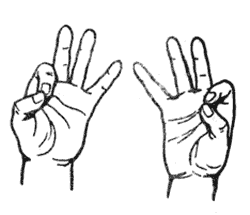 МУДРА ЖИЗНИ 
Выполнение этой мудры выравнивает энергетический потенциал всего организма, способствует усилению его жизненных сил. Повышает работоспособность, дает бодрость, выносливость, улучшает общее самочувствие
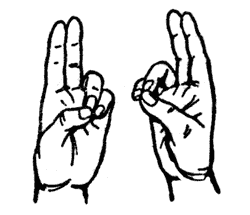 МУДРА ЗЕМЛИ
Показания:  ухудшение психофизического состояния организма, состояние психической слабости, стресса. Выполнение этой мудры улучшает объективную оценку собственной личности, доверие к себе, а также осуществляет защиту от негативных внешних энергетических воздействий
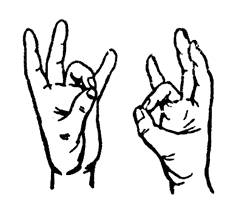 МУДРА "ЧЕРЕПАХА" 
Черепаха - священное животное. По индийской мифологии черепаха помогла богам добыть амриту (священный напиток бессмертия) из океана.Замыкая все пальцы, мы перекрываем основы всех ручных меридианов. Образуя замкнутый круг, мы, таким образом, предотвращаем утечку энергии. Купол "Черепахи" образует энергетический сгусток, который утилизируется организмом для его нужд
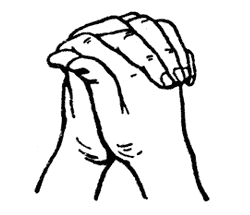 Спасибо за внимание!